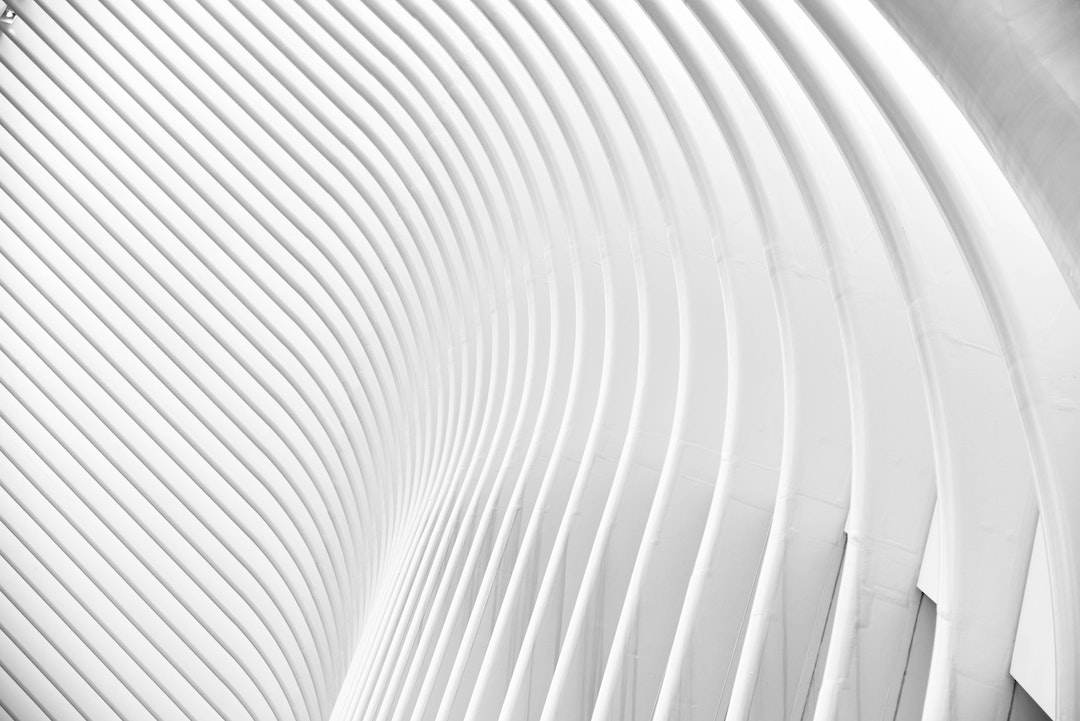 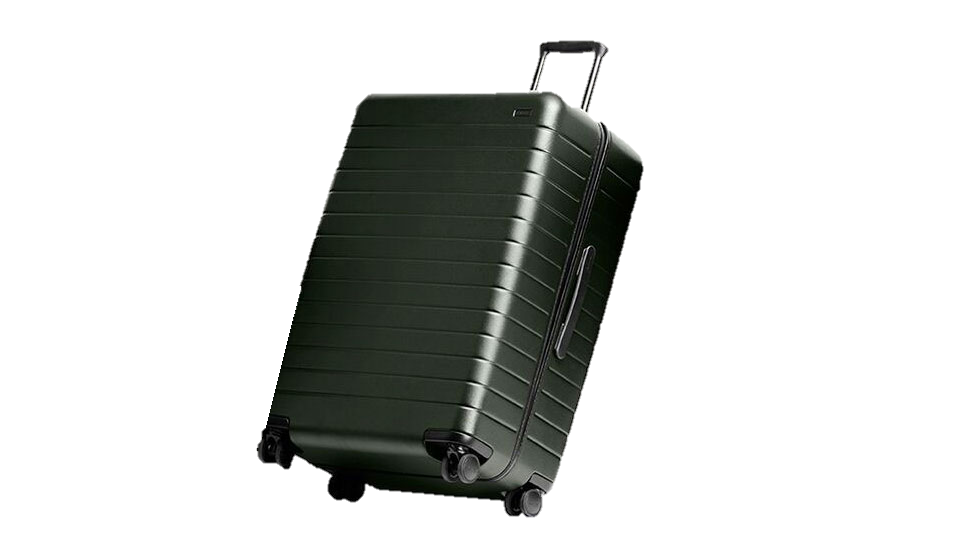 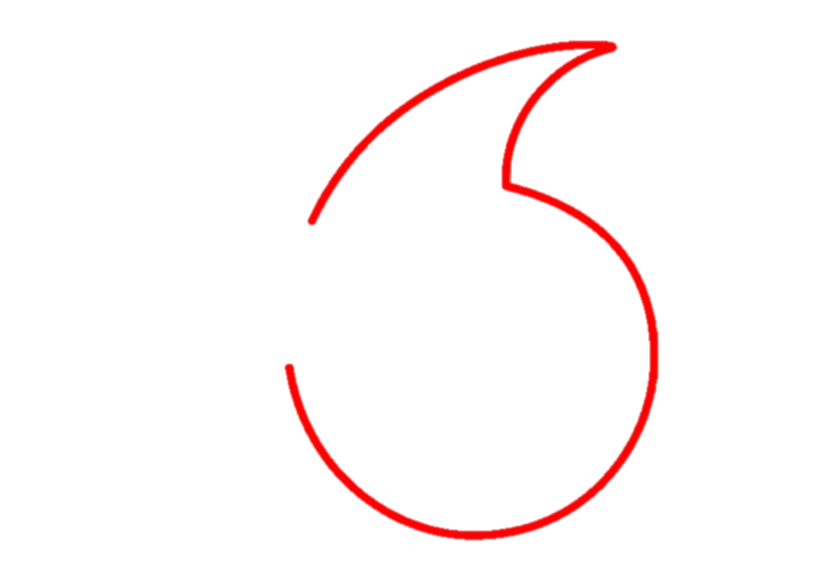 Future in a Box
Background & Challenge
TURKEY is located in an earthquake zone and had the biggest earthquake of its history 3 months ago.
3,6 M
Students. 2,8 M is 
assumed to be in the area
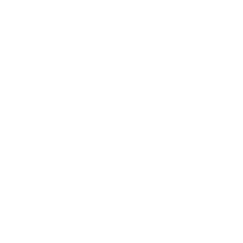 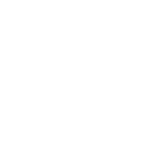 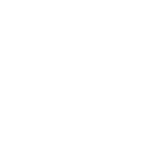 Buildings cannot be entered
  
When there is no building there are no connectivity,  electricity or equipment.
Speed-up lessons for summer launched
.
Government already launched a curriculum  for the summer through EBA.
Time is ticking


We need to find a fast solution for the continuity of education!
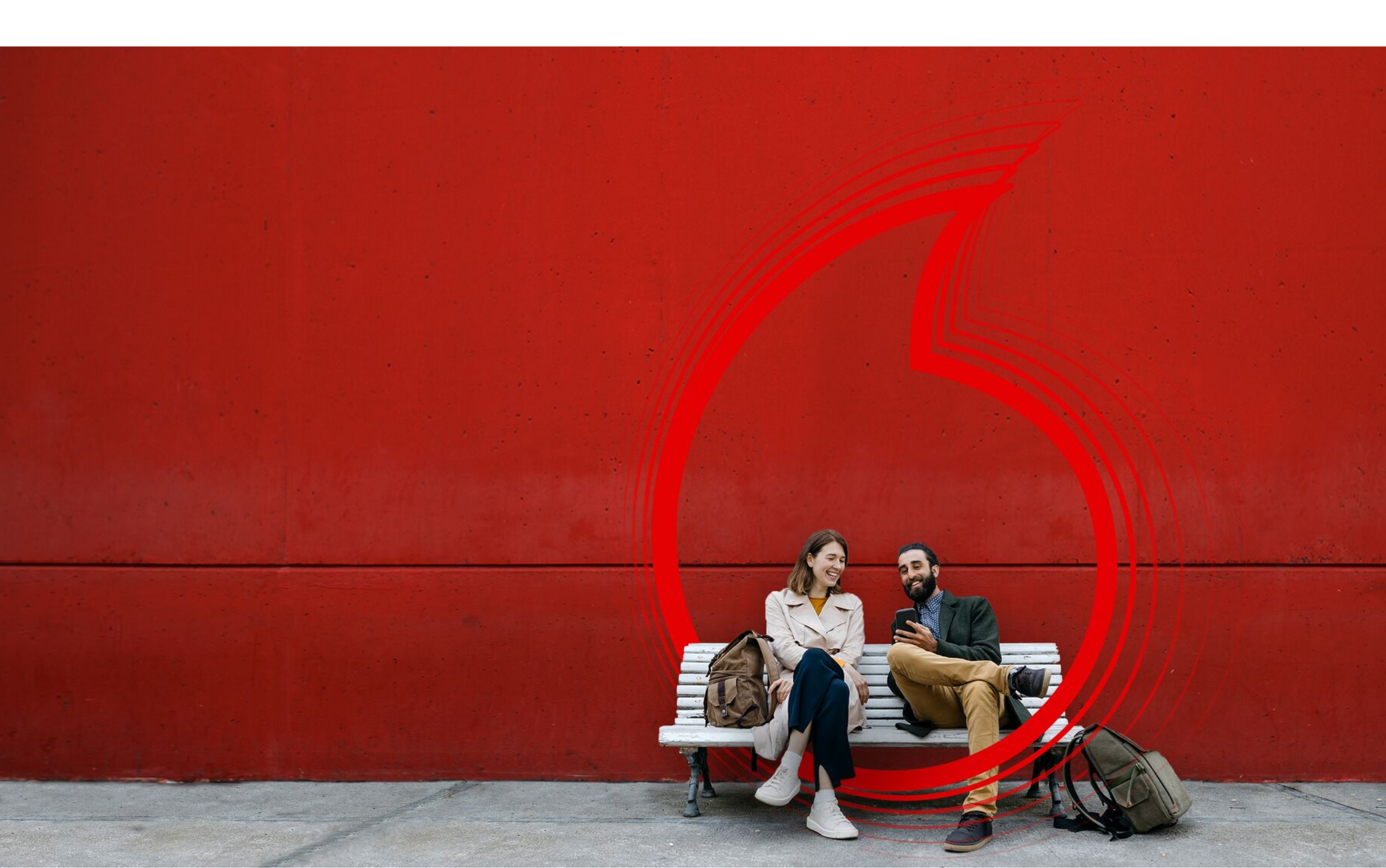 Vodafone Business
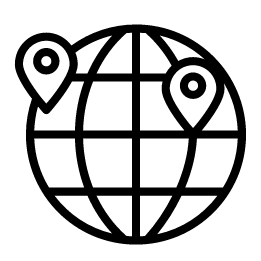 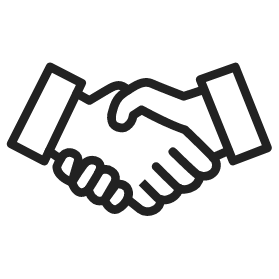 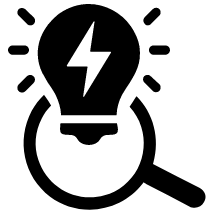 Together We Can Build a Better Future for All
Audience & Insights
Nationwide campaign. This earthquake affected all of us. Our relatives, friends, old acquaintances harmed or even died.
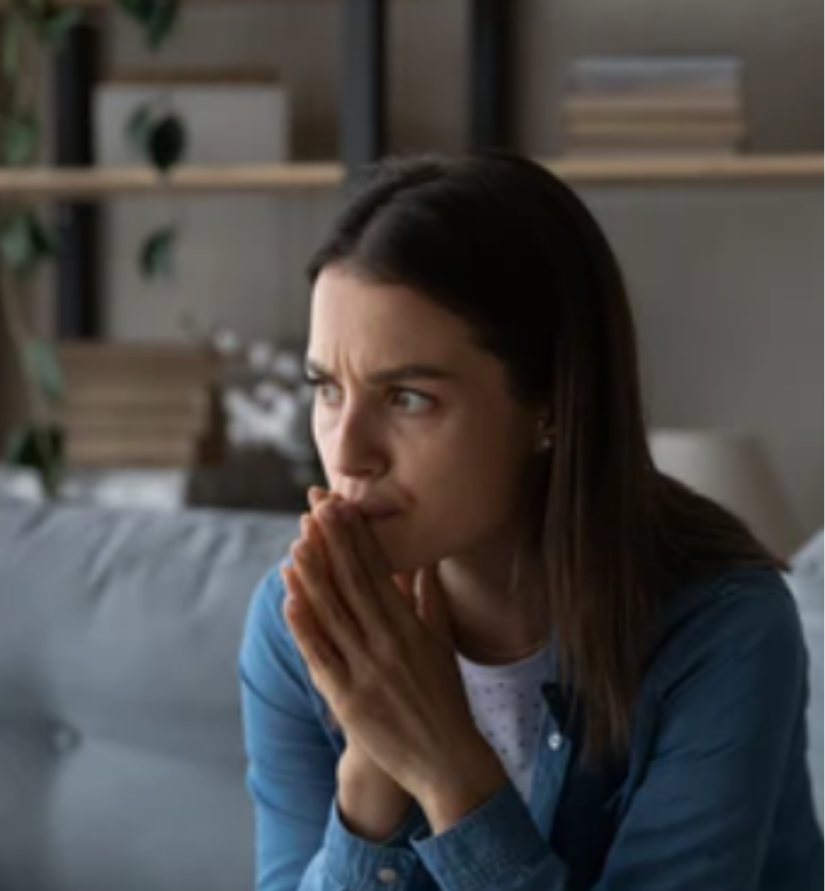 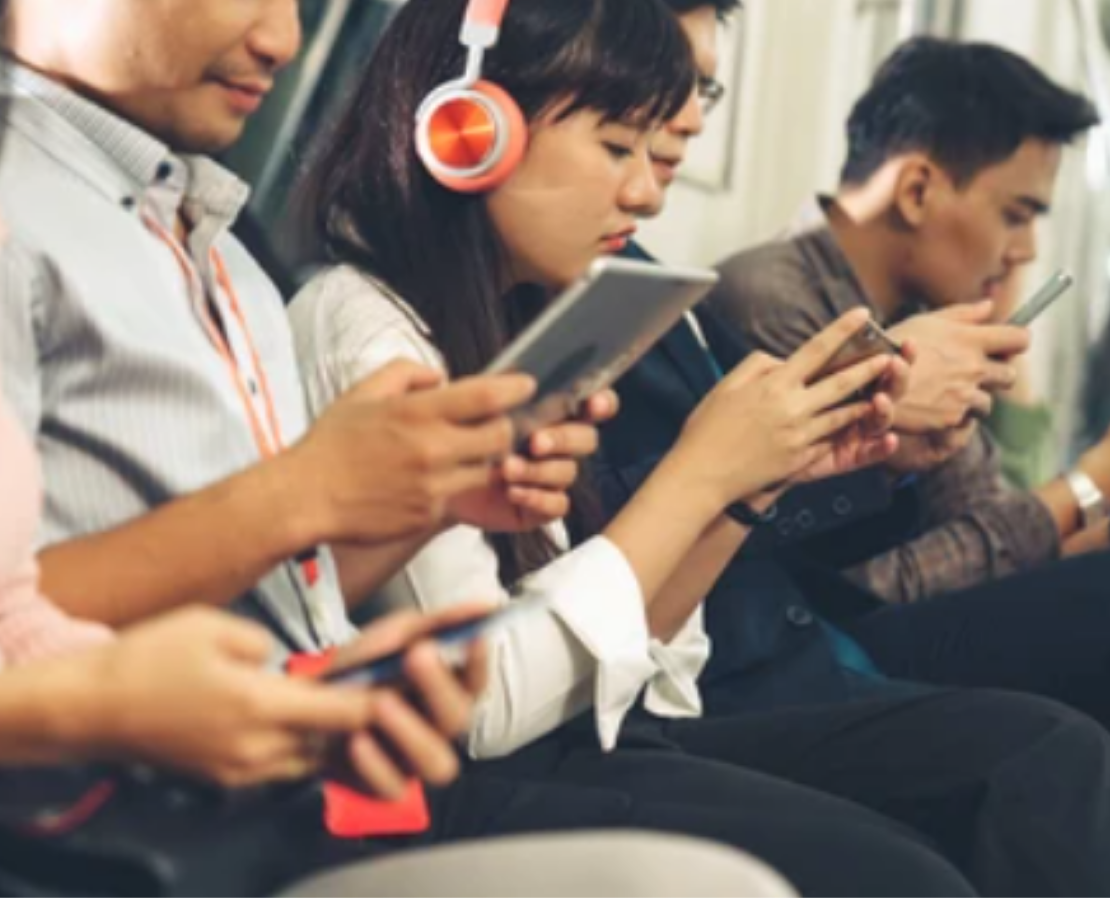 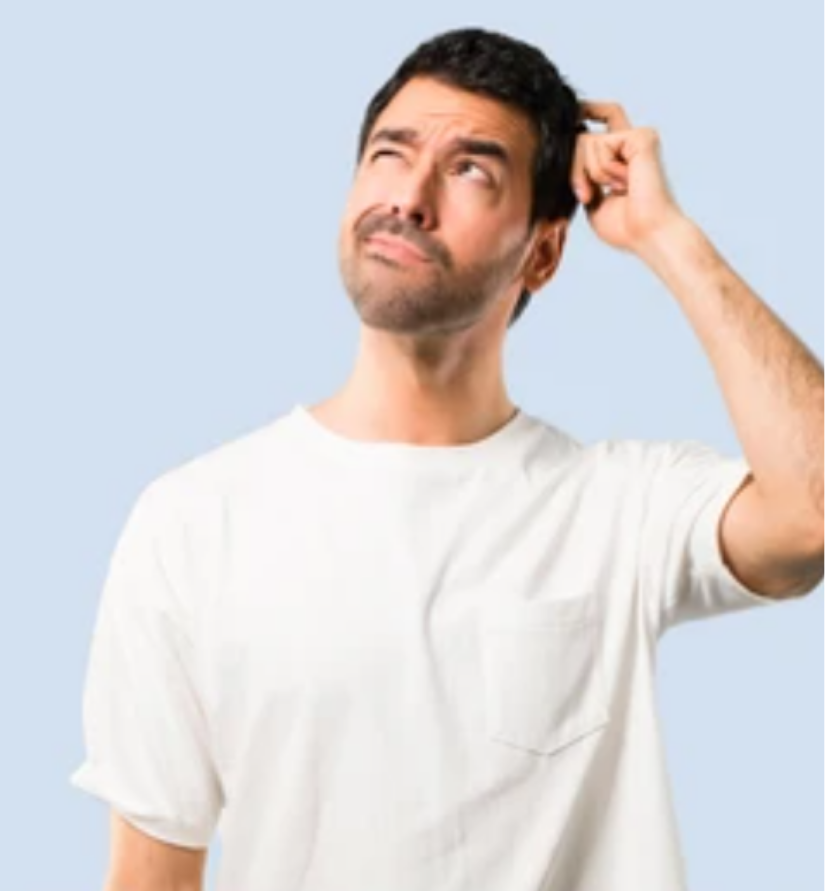 "Even though earthquake happened 3 months ago, I don’t actively think about it. Agenda of the country changes so fast. I don't see it on any media any more."
“I want to help the children but I don't know exactly how"
’
"I donate but I don't trust that my money is used in the right / needed places"
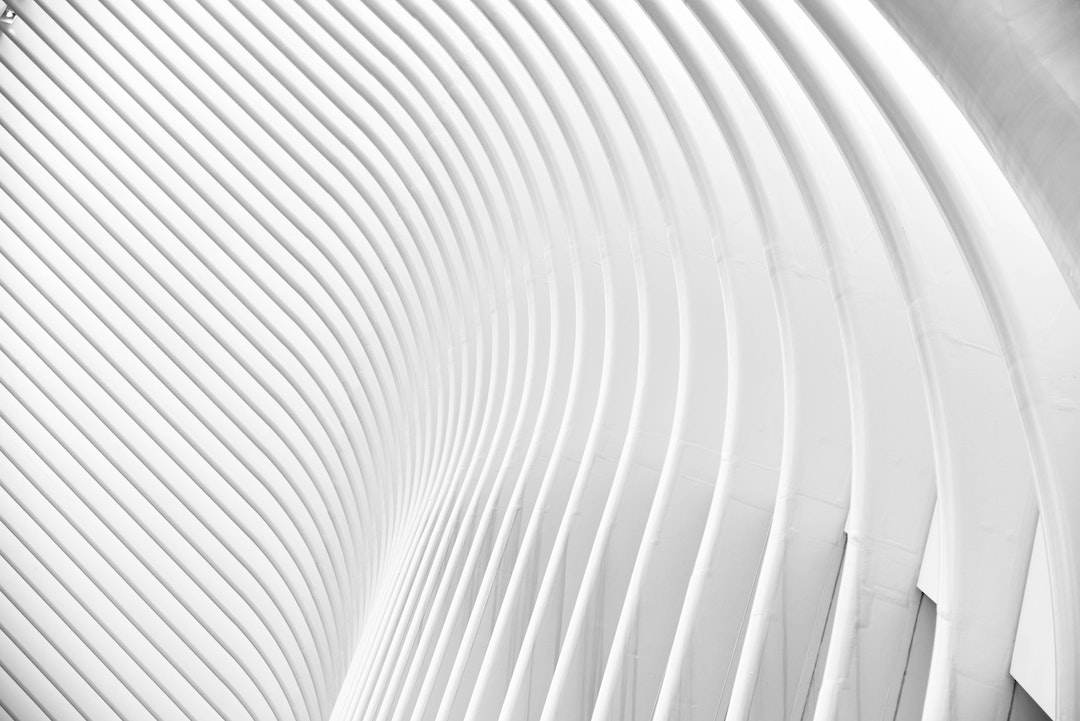 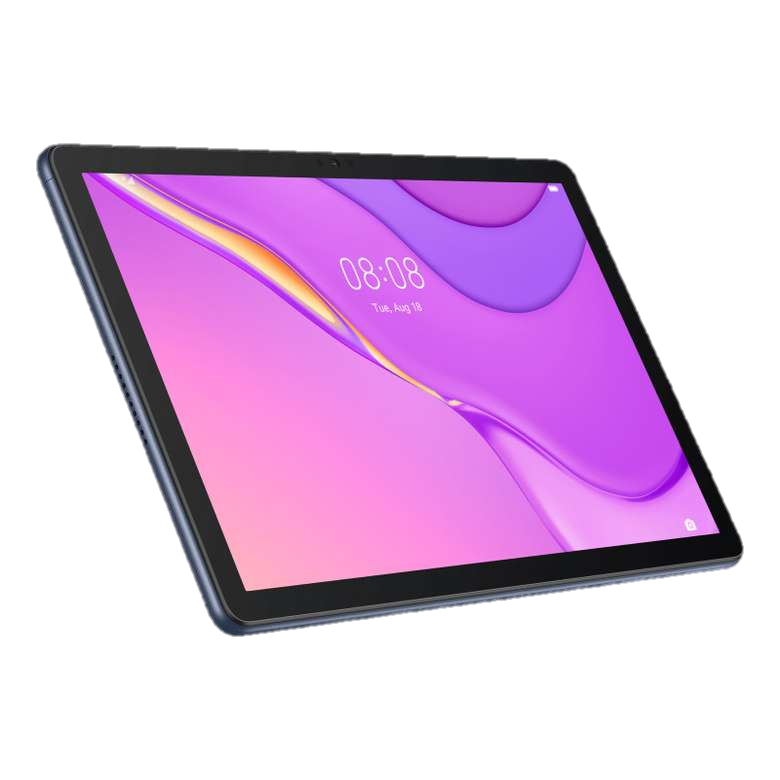 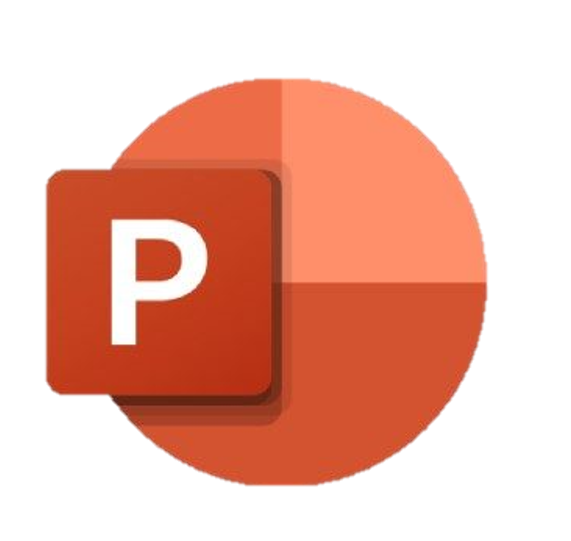 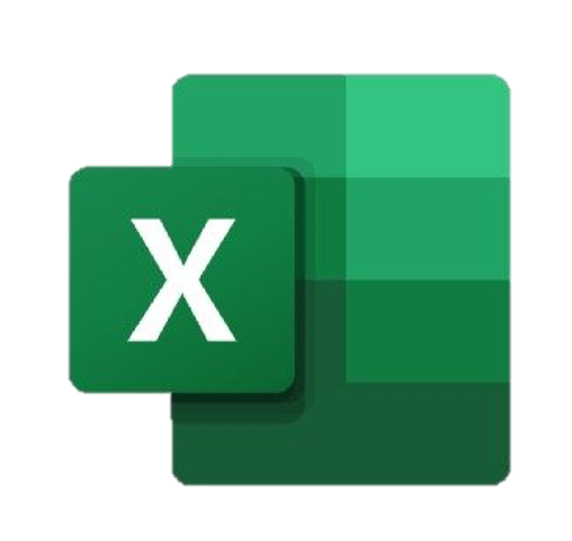 x25
Our Solution
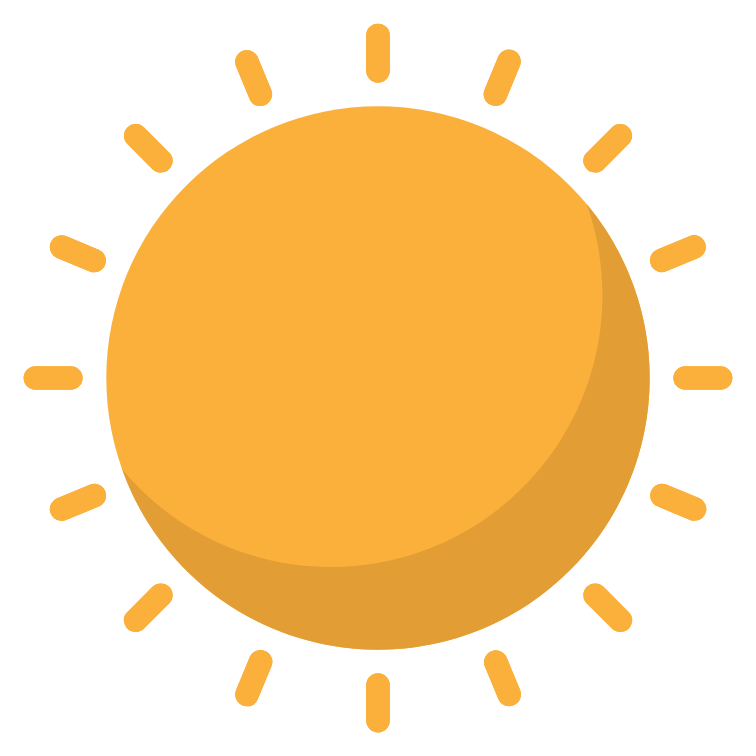 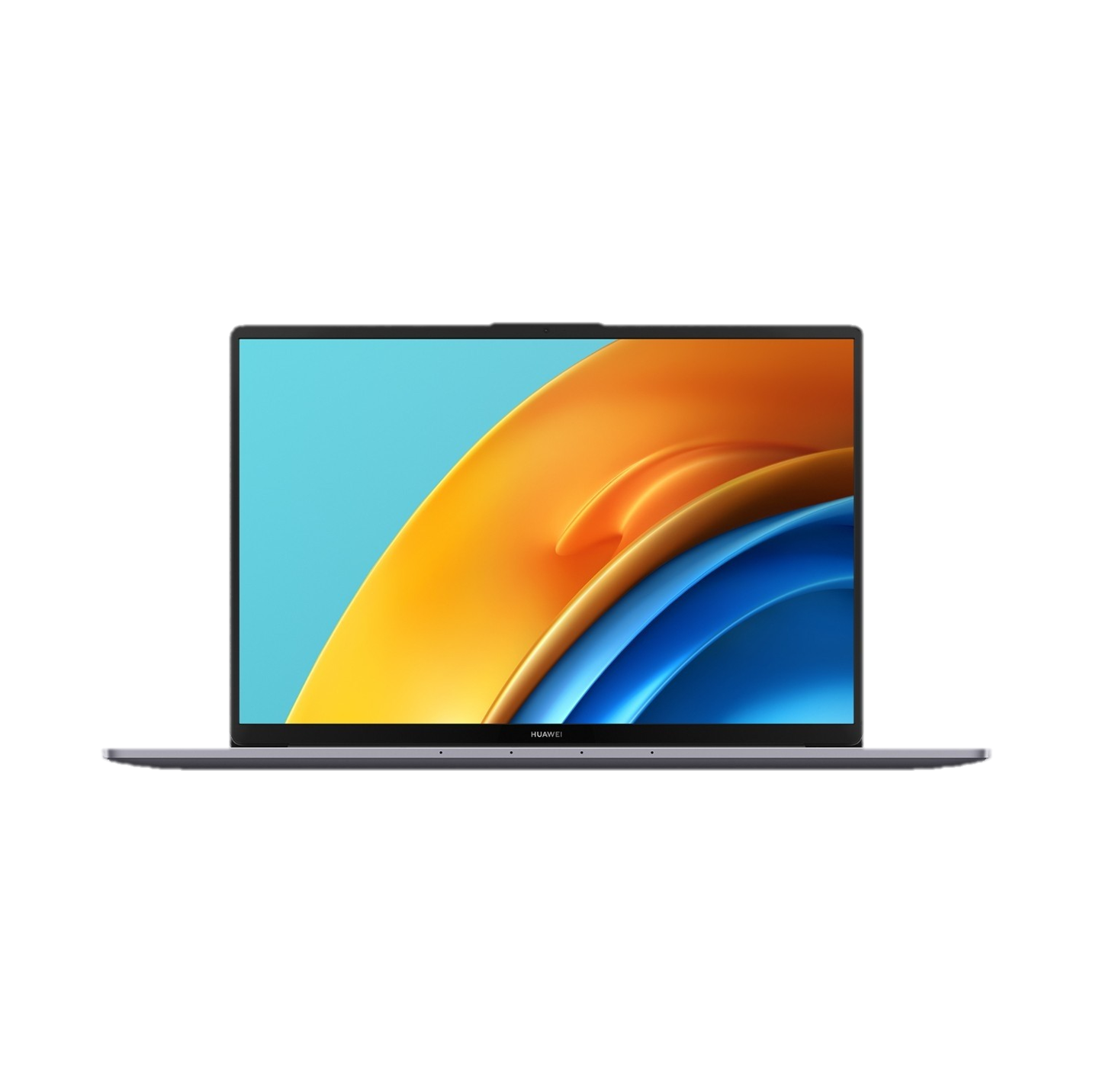 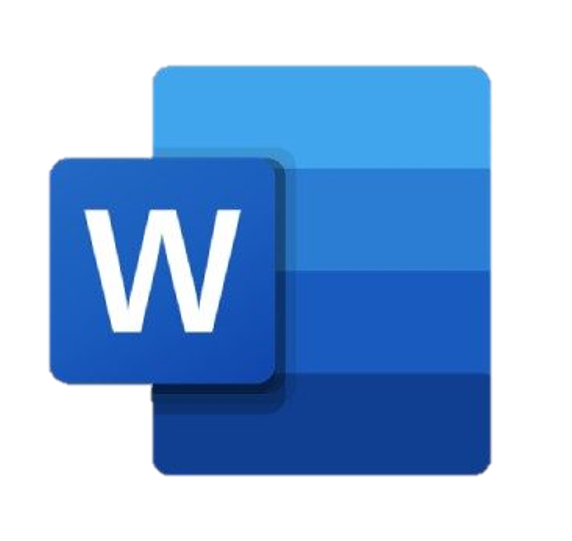 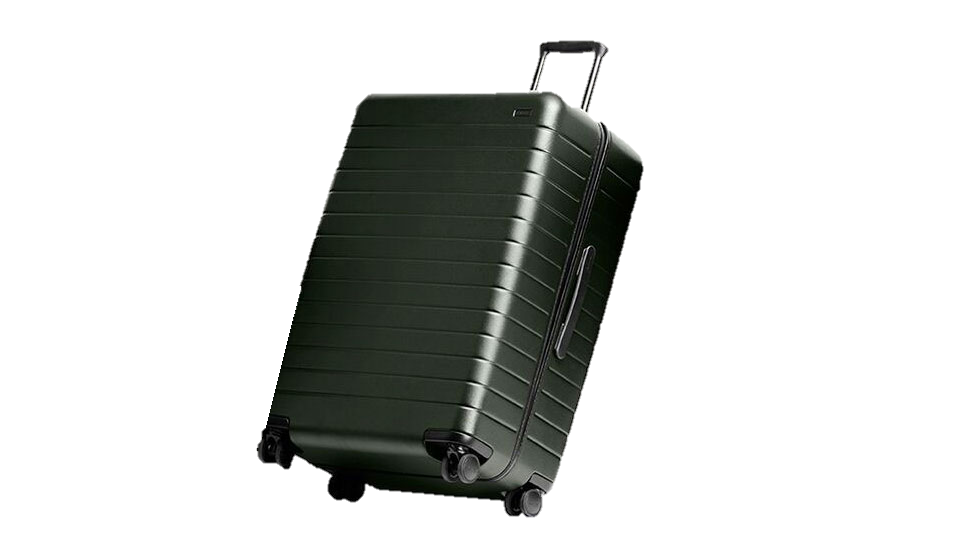 We will collaborate with our global partners Huawei & Microsoft,
Together We Can Build a Better Future for All.
MEB's EBA
Application
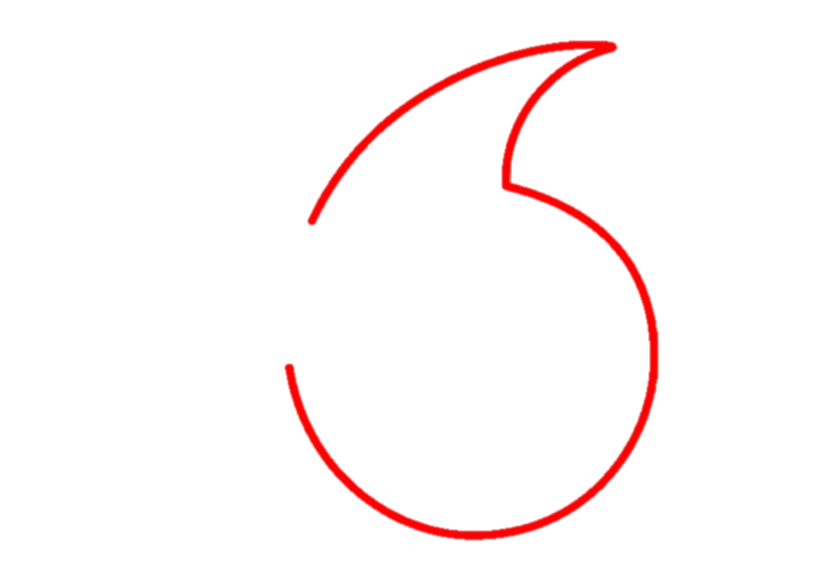 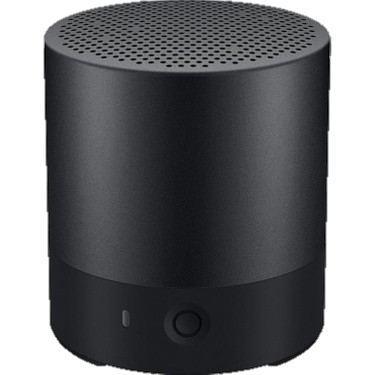 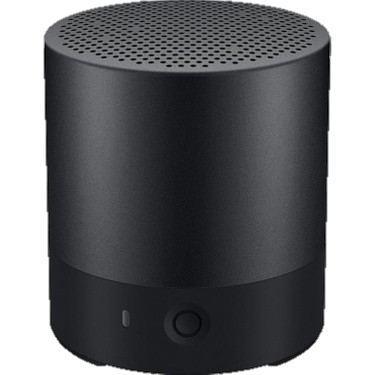 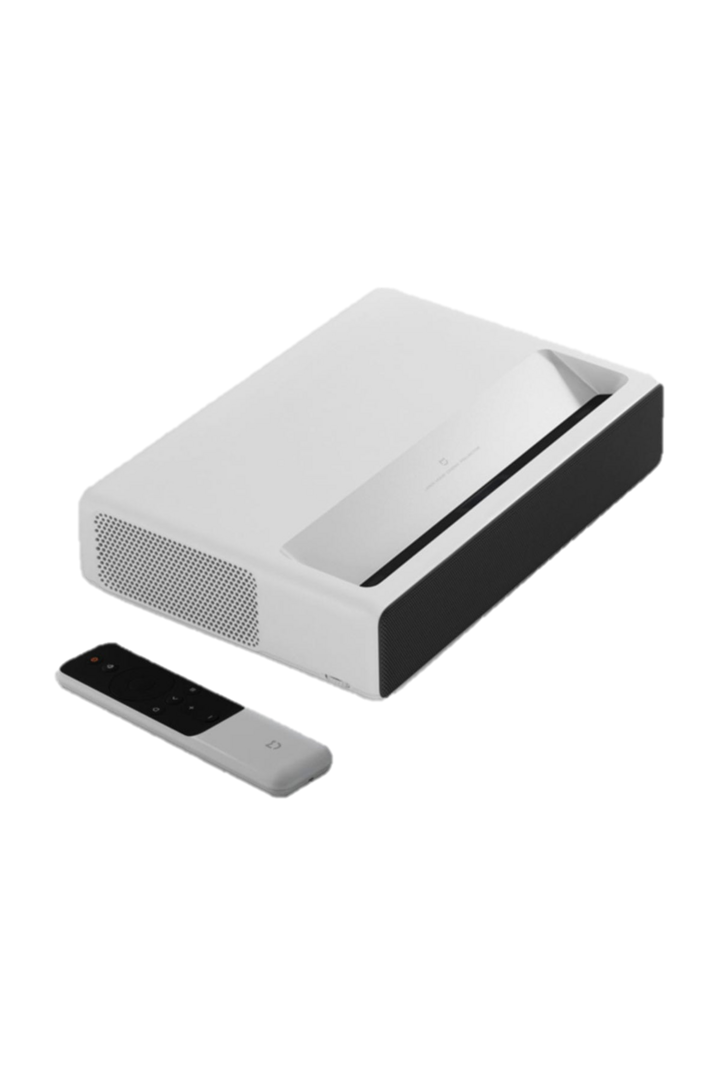 Future in a Box
Group's Connected
Education Lessons
Portable connectivity, electricity and equipment needs of a classroom.
Online Coding
Courses
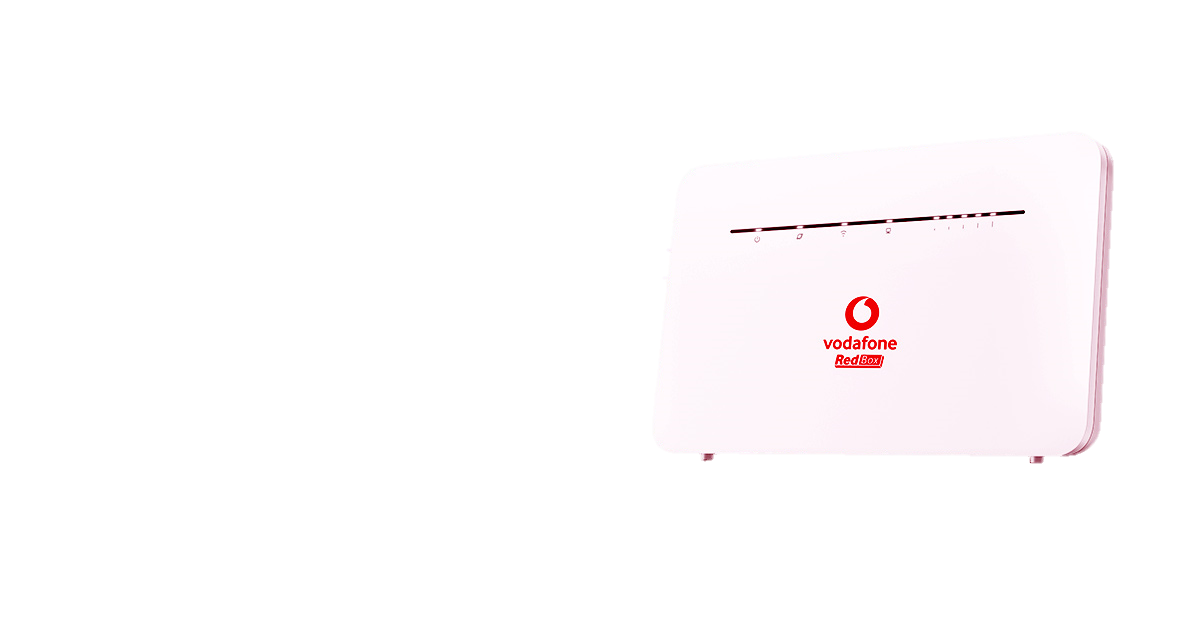 Online
Psychological
Support System
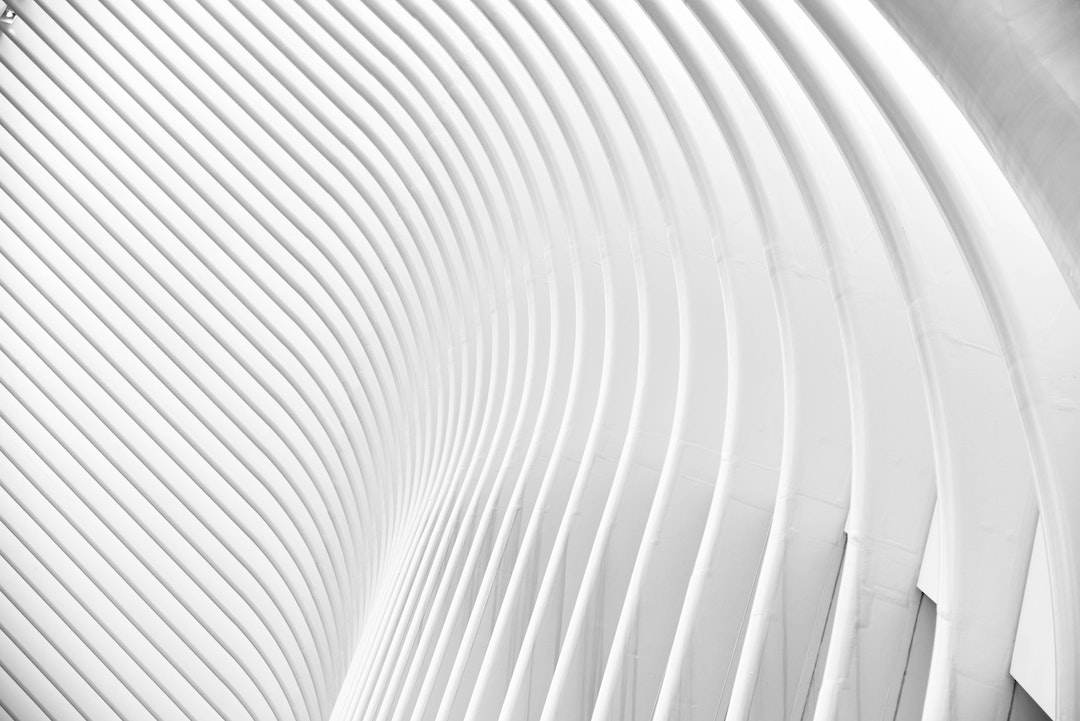 Key Message
Journey
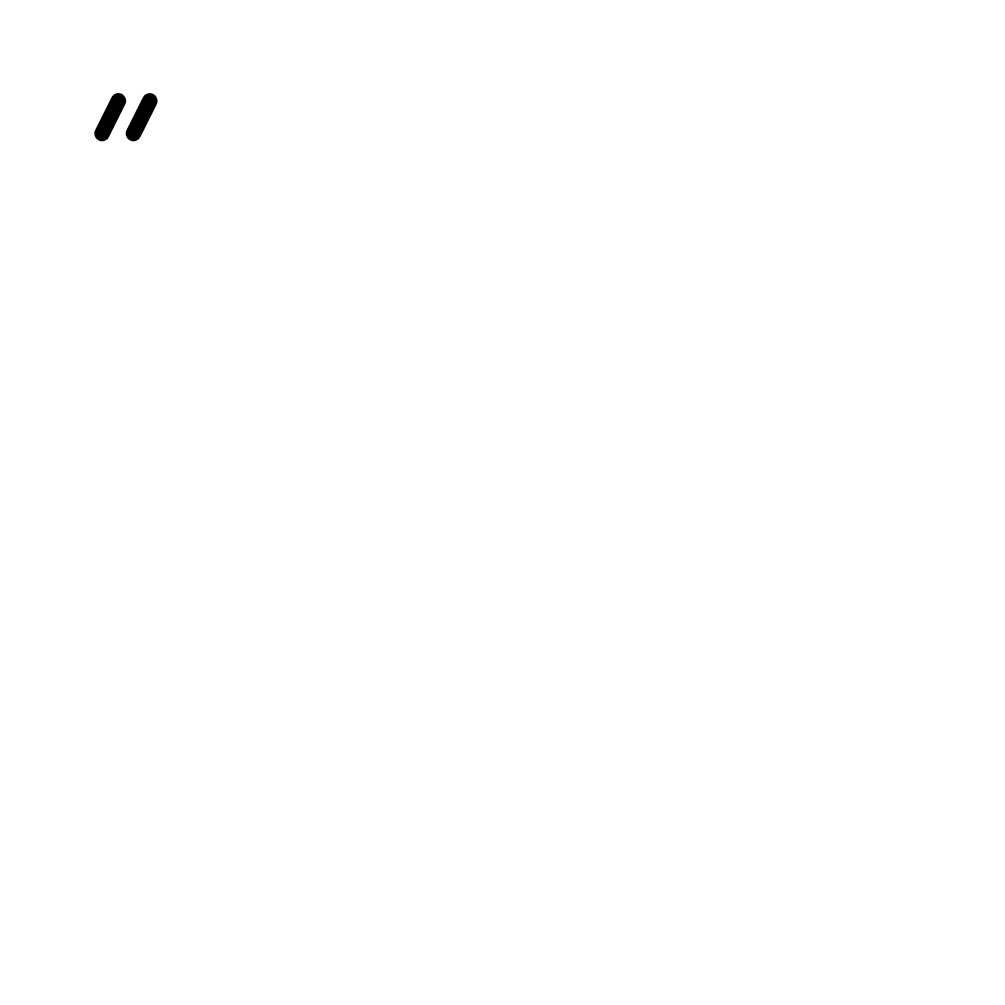 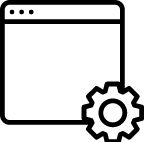 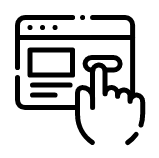 Saving the future of the nation only for 60 TL /month
02.
01.
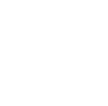 Shareable & collaborative
Digital Platform "Connected Education"
•Subscription based
•Donation for 60 TL / month
•VF & partners donates x2 for each donation
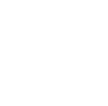 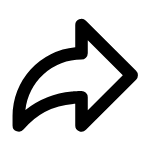 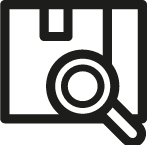 04.
03.
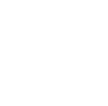 •Matching donators and students anonymously
•Tracking improvements form the platform
•Monthly Report of the Future,
•Visualize closing gap of the educational loss.
Through Vodafone Foundation and Habitat boxes 
will be distributed to the Container / Tent Villages
Key Differentiation Points
Plug & Play Solution
Reusable & Portable Solution
10 minutes
72 hours
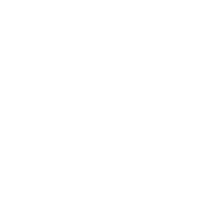 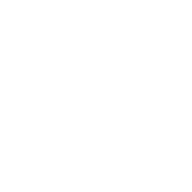 Education system can be up and running again after any disaster
With a teacher and students anywhere can be a school
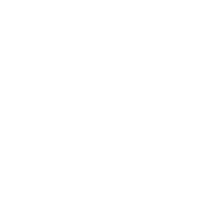 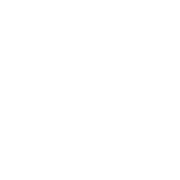 Continuous & Assuring Donation
Global Support
With Vodafone Group's existing online education lessons localization and Vodafone Foundations Coding Lessons we have a ready to use platform
By creating emotional link between students and donators, the impact of donation can be seen to motivate donators continue to help
Deliverables & KPIs
23.05.2023
28.05.2023
01.06.2023
10.05.2023
17.05.2023
19.05.2023
27.04.2023
Time
Plan
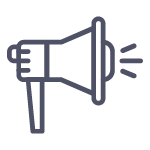 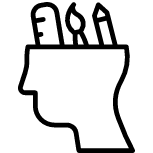 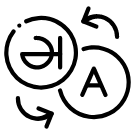 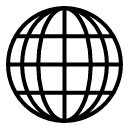 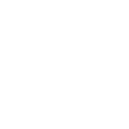 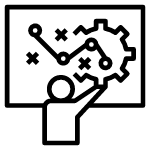 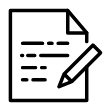 Micro website, 
of the platform, 
Mailings
Digital, Media,
 Print, Gerilla 
Marketing Strategy
Launch
De-brief
KV, Slogan, 
Hashtag
Translation of global content for connected education
Creative Brief
Budget
Media Spending 
(TV, Digital, PR, Influencer Marketing.)
Production 
(including all digital & Offline designs; application, website etc.)
15.000.000 TL
2.500.000 TL
KPI's 
ATL (1month)
40 M
90%
Awareness 
Score
Total 
Reach
Being 
Lovemark
KPI's  
Fund Raising (6months)
6,5 M
Total Unique 
Donators
2.955 M
79%
Total 
Donation
Reach rate of the 
needed students
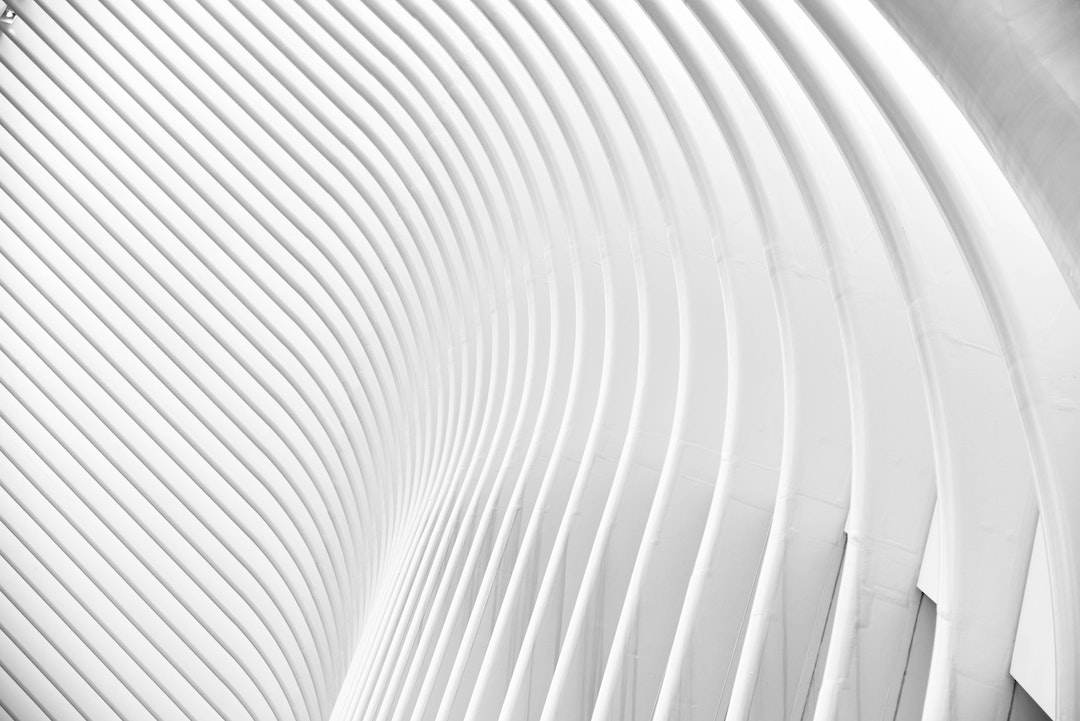 What We
Want?
Strong communication and media plan with gerilla marketing
Creative idea that will create national awareness on education
Personality: Sincerity, Competence
Impact 
We Want
Nationwide awareness and movement 
Government to increase  funds in this area 
Best case for VF group to spread the solution globally.
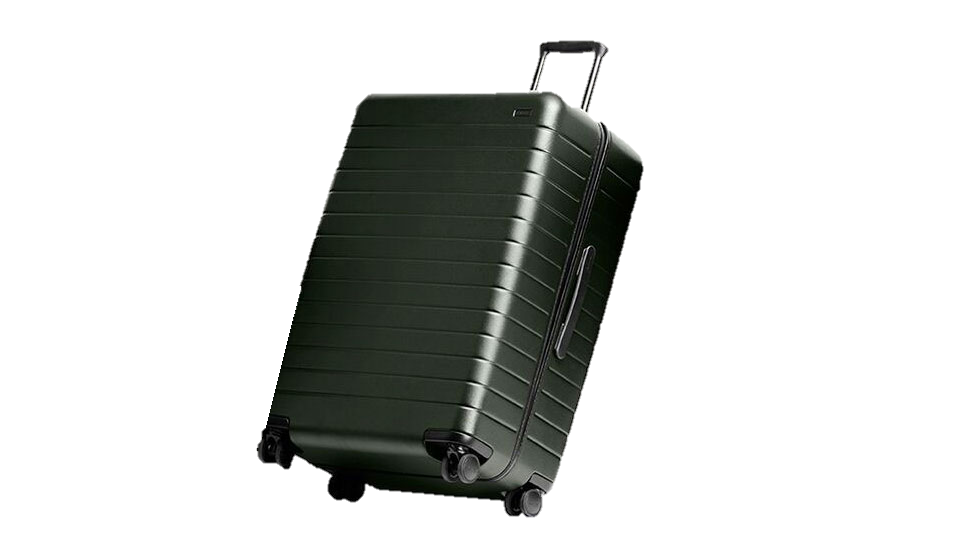 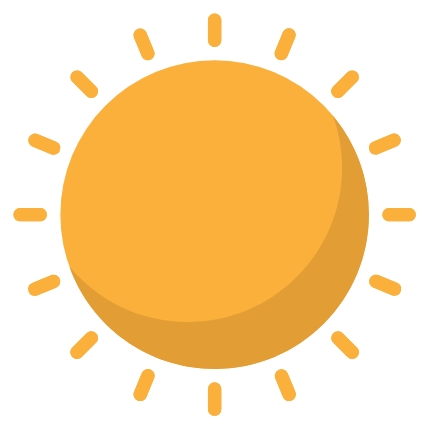 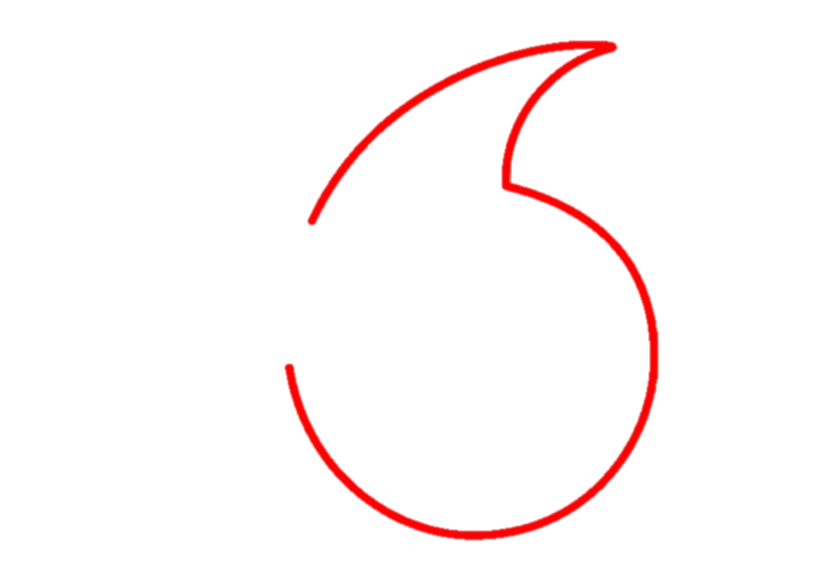 Future in a Box
Results
We Want
Education system to be up and running fast
Close the gap of education to save the nation's future.
Continuity of donations
Back-up
Operational Journey
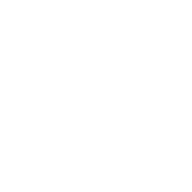 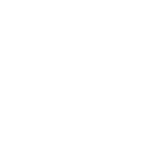 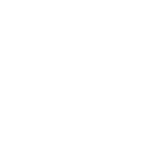 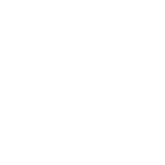 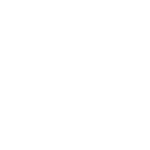 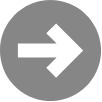 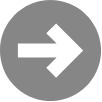 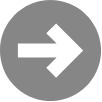 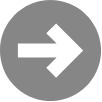 03.
04.
01.
02.
05.
Teachers and student will access online curriculum and psychological support through the platform.
Weekly online assessments to guide teachers the topics to be focused on to decrease the education gap.
When the cost of one box is collected, the portable  BOX  will ship to the zone.
Through Vodafone Foundation and Habitat it will be distributed to the Container / Tent Villages
Tabloids will be assigned to the students by the teachers.